Conflict Management for Managers
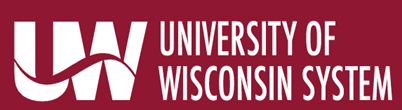 Did You Know…
60-80% of all workplace conflict comes from strained relationships
Conflict costs 350 days of management time each year
A manager takes between 25-40% of their time attempting to resolve conflict
Conflict is more common between an employee and staff members senior to him or her, as opposed to more junior staff members
[Speaker Notes: Source: Forbes 2015 article for first and third statistic

Source: The CIPD’s ‘Managing Conflict at Work’ survey for second statistic 

Source: SHRM survey in 2015 for fourth statistic]
Conflict Costs
What’s the cost of workplace conflict?
Productivity
Morale
Turnover
Lawsuit
Absenteeism
Security
Medical claims
Food for Thought…
“The whole business starts with ideas, and we’re convinced that
ideas come out of an environment of supportive conflict, 
which is synonymous with appropriate friction.” 
- Michael Eisner, Former CEO and Chairman of Disney
Your Experience
What types of conflict have you encountered as a manager?

On a scale of 1-5… what is your comfort level in addressing conflict? 
(1 not comfortable – 5 very comfortable)
Sources of Conflict
Your thoughts?
Personal – clash of values, personalities
Work - competition
Scarcity – not having enough
Types of Conflict
Ideas
Interest
Personality
Can Conflict Be Desirable?
Your thoughts?
When?
Why?
Conflict Should Be Addressed When…
A violation of company polices or procedures has occurred
Workplace productivity is impacted
Morale of the workplace has been threatened
It poses a safety risk
Other?
Discussion
What is your role as leadership in addressing 
workplace conflict?

Your thoughts?
Conflict Styles… What Are You?
Avoider/Ostrich
Doormat
Aggressor
Pleaser
Gold Medalist
Addressing the Conflict
Ask yourself…what is truly gong on here?
Consult your HR partners and legal when needed
Prepare for confronting the employees involved and expect some level of discomfort
Remember to separate the problem for the people
Meet privately with the employees separately or together (depends on the issue –consult HR) at a mutually agreed upon time and location
Be specific and objective
Listen to what the employee(s) has to say and establish what kind of conflict you’re dealing with
Addressing the Conflict Continued
Ask open ended questions
Help me understand the issue
What would you like to see happen here?
Restate what you are hearing to ensure you and they are on the same page
Confirm where you agree
Reframe when you can
Make your expectations clear
Let the employee(s) know that you are not concerned about blame but want to focus on a solution
Engage in active problem-solving
Stay calm
Get to “yes” on a plan to move forward
Monitor progress
Preventing Conflict
Talk about the issues
Encourage the sharing of ideas without judgement
Offer equal opportunities to your employees
Foster a collaborative atmosphere
Avoid blame
Other Ideas?
Educate your team on the topic of emotional intelligence
Encourage team problem solving
Hold team members accountable
Provide opportunities for professional growth
Ensure your team’s interactions are civil and respectful
Know your employees and your team’s culture – be attuned
Be a voice of reason
The Reality
Not all conflicts can be solved.
More Food for Thought
“A good manager doesn't try to eliminate conflict; he tries to keep it from wasting the energies of his people. If you're the boss and your people fight you openly when they think that you are wrong - that's healthy.”

- Robert Townsend
Remember…
Good conflict resolution can improve a team’s:
Creativity
Ability to arrive at better solutions to problems
Communication
Exchange and acceptance of ideas
Functioning
Sense of safety
EAP Services available to employees, any household members and dependents
Confidential
EAP Counselors available 24/7/365 via 833-539-7285
Up to 6 in person counseling sessions, per issue, per year, per household member
Management Consultations
Financial/Legal Consultation and Referral Service
Work/Life & Convenience Services
https://sowi.mylifeexpert.com Company code:  SOWI
Your Kepro EAPur Kepro EAP
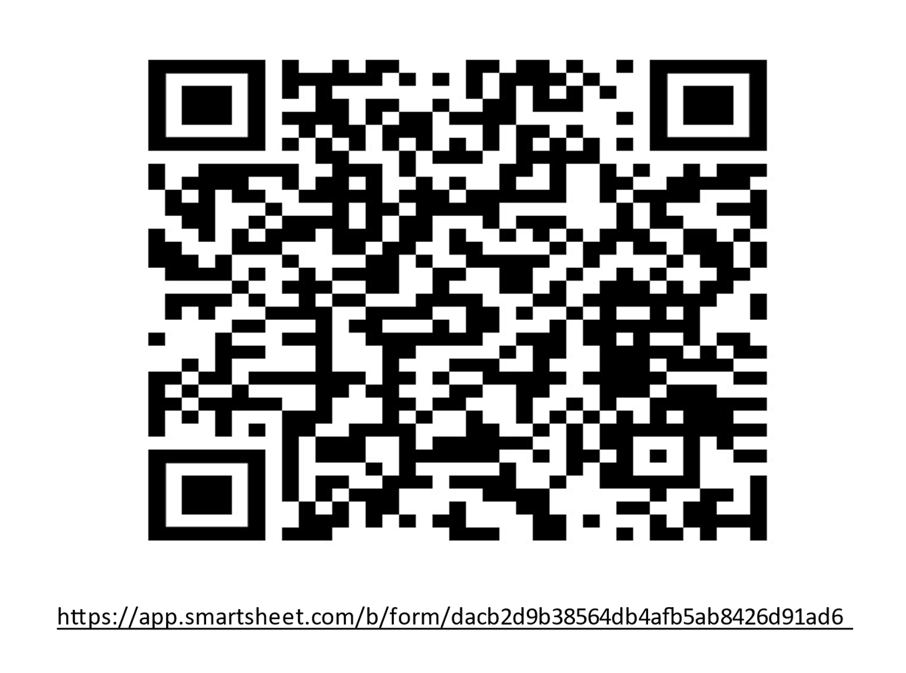 Please complete a training evaluation.Thank you!
Questions & Answer
Conflict Management for Managers